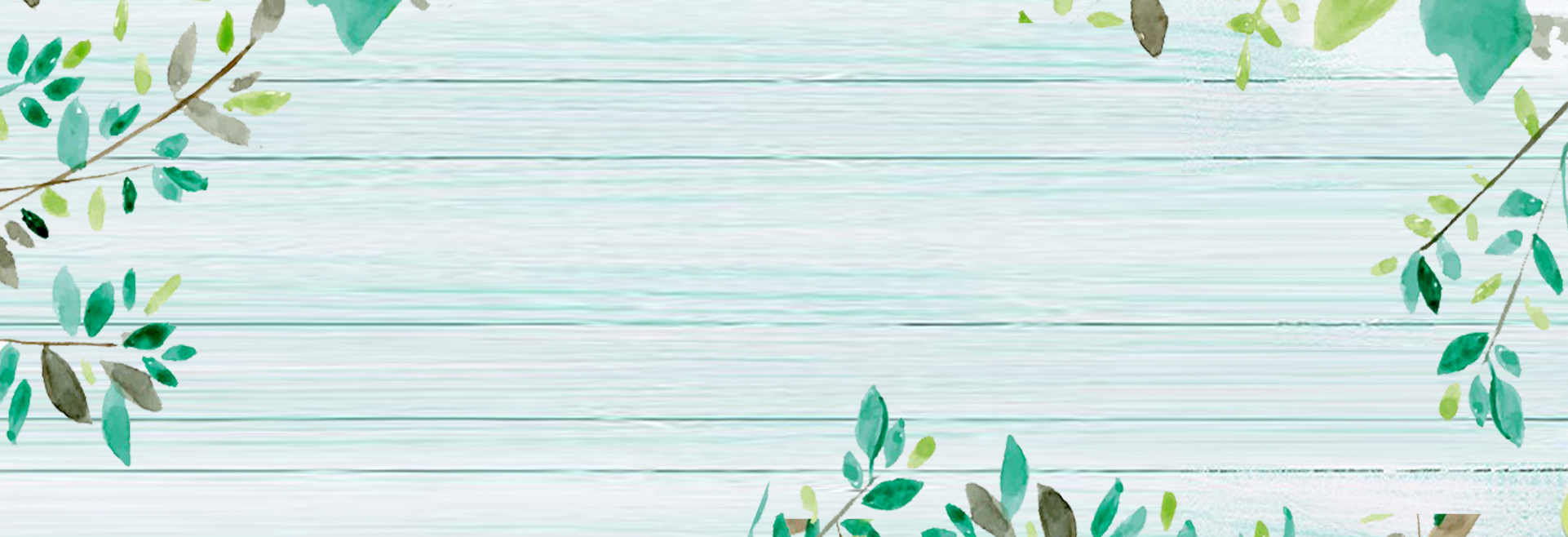 2o17
毕业答辩模板
PROFESSIONAL GENERATION GRADUATION REPORT
 POWERPOINT TEMPLATE
答辩人：情缘素材
指导老师：情缘
[Speaker Notes: 更多模板请关注：https://haosc.taobao.com]
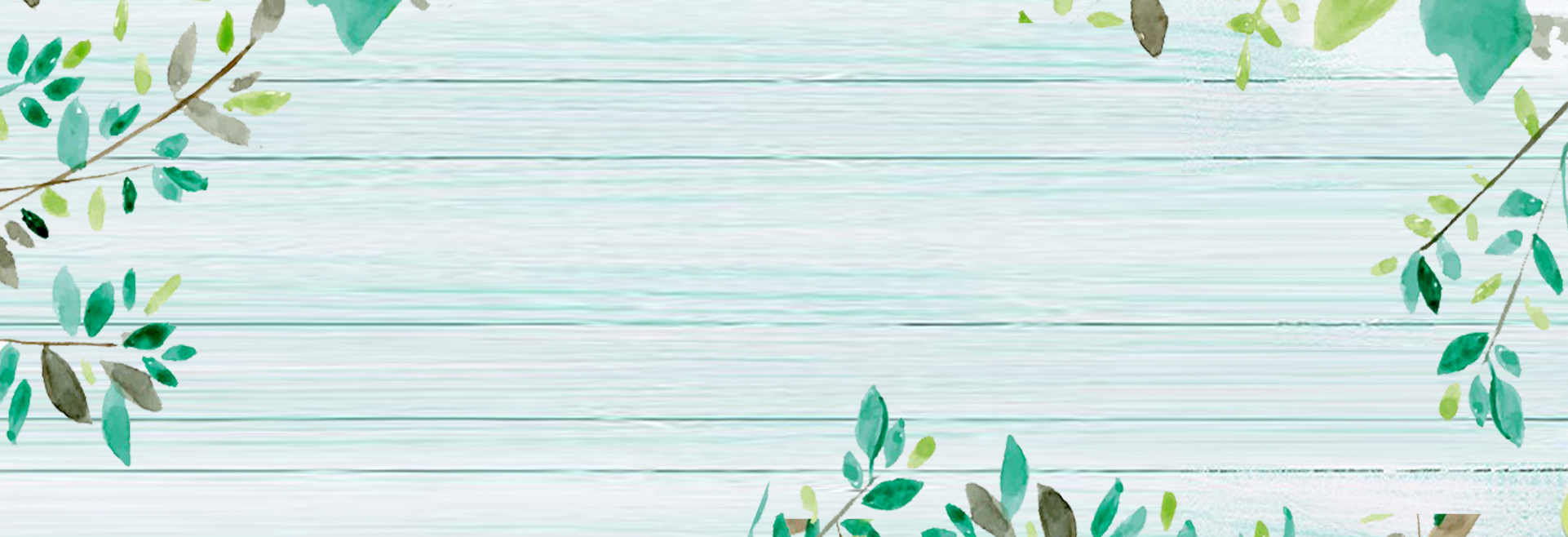 目录
Contents
01.选题的背景与意义
02.课题研究的思路与方法
03.课题研究的进展
04.课题实践的可行性
05.课题研究的结论
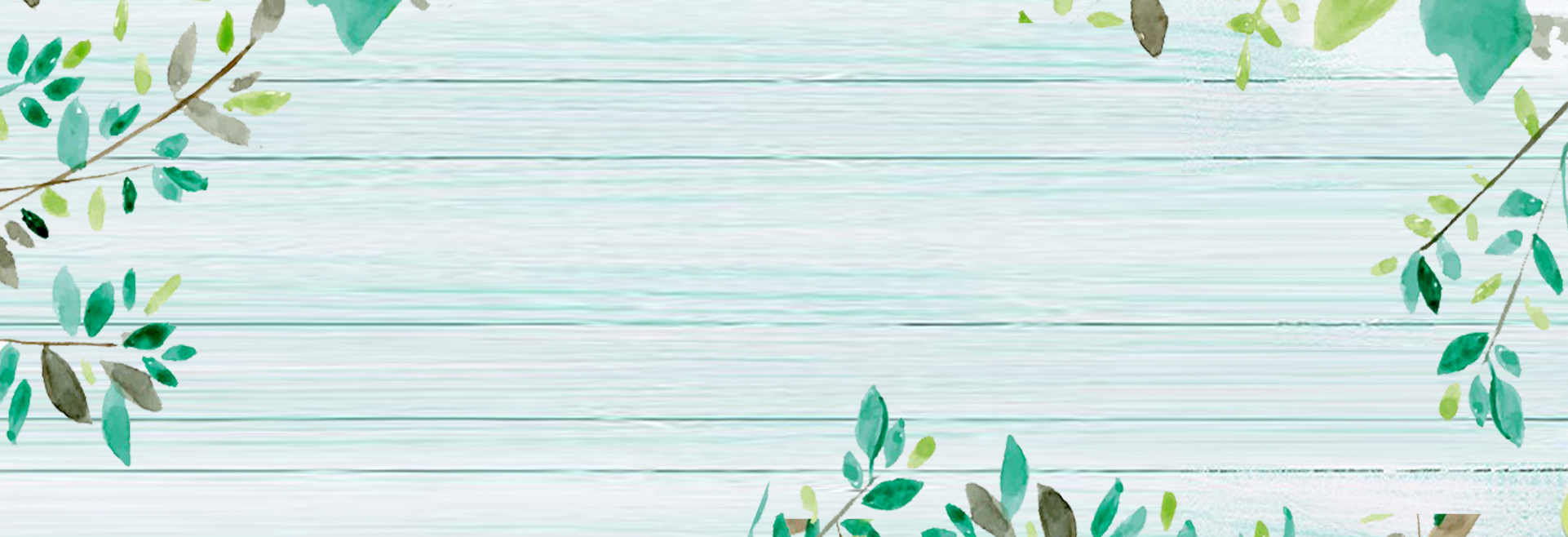 Part 01
选题的背景与意义
Background And Significance
选题的背景与意义
01
Background And Significance
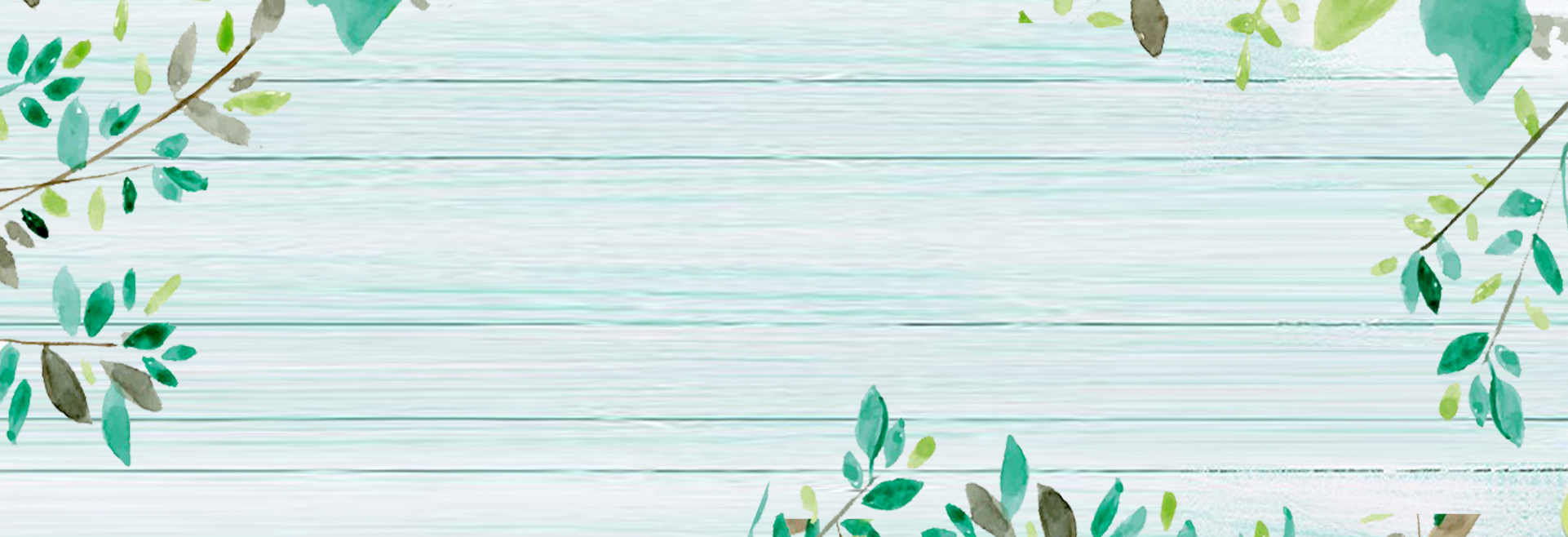 编辑标题
点击文本框即可进行编辑输入相关内容点击文本框即可进行编辑输入相关内容点击文本框即可进行编辑输入相关内容点击文本框即可进行编辑输入相关内容
PowerPoint offers word processing, outlining, drawing, graphing, and presentation management tools all designed to be easy to use and learn.
选题的背景与意义
01
Background And Significance

点击文本框即可进行编辑输入相关内容点击文本框即可进行编辑输入相关内容
01
01
点击文本框即可进行编辑输入相关内容点击文本框即可进行编辑输入相关内容
02
Add your title here


04
02
点击文本框即可进行编辑输入相关内容点击文本框即可进行编辑输入相关内容
03
点击文本框即可进行编辑输入相关内容点击文本框即可进行编辑输入相关内容
03
04

选题的背景与意义
01
Background And Significance
点击文本框即可进行编辑输入相关内容
编辑标题
编辑标题
04
点击文本框即可进行编辑输入相关内容点击文本框即可进行编辑输入相关内容
点击文本框即可进行编辑输入相关内容点击文本框即可进行编辑输入相关内容
03
编辑标题
编辑标题
Add your title here
05
点击文本框即可进行编辑输入相关内容点击文本框即可进行编辑输入相关内容
点击文本框即可进行编辑输入相关内容点击文本框即可进行编辑输入相关内容
02
编辑标题
编辑标题
06
点击文本框即可进行编辑输入相关内容点击文本框即可进行编辑输入相关内容
点击文本框即可进行编辑输入相关内容点击文本框即可进行编辑输入相关内容
01
点击文本框即可进行编辑输入相关内容
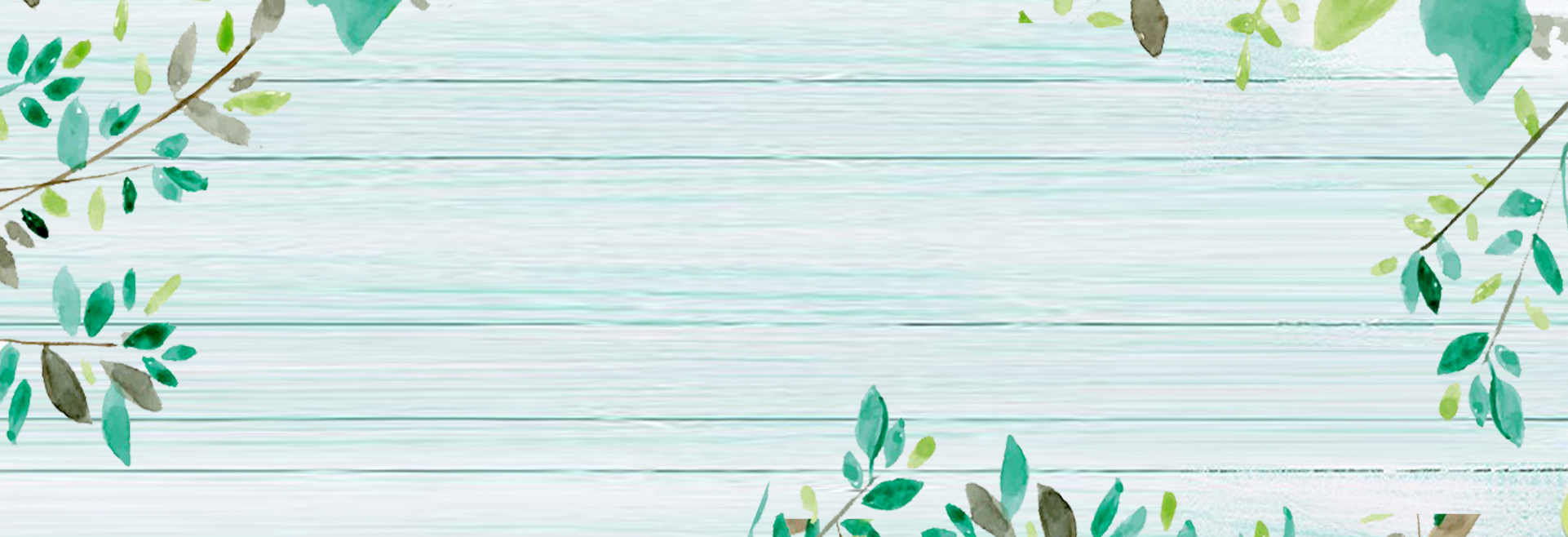 Part 02
课题研究的思路与方法
Ideas And Methods
课题研究的思路与方法
02
Ideas And Methods
编辑标题
编辑标题
编辑标题
点击文本框即可进行编辑输入相关内容点击文本框即可进行编辑输入相关内容
点击文本框即可进行编辑输入相关内容点击文本框即可进行编辑输入相关内容
点击文本框即可进行编辑输入相关内容点击文本框即可进行编辑输入相关内容
text here
text here
text here
text here
text here
text here
编辑标题
编辑标题
编辑标题
点击文本框即可进行编辑输入相关内容点击文本框即可进行编辑输入相关内容
点击文本框即可进行编辑输入相关内容点击文本框即可进行编辑输入相关内容
点击文本框即可进行编辑输入相关内容点击文本框即可进行编辑输入相关内容
课题研究的思路与方法
02
Ideas And Methods
1
编辑标题
点击文本框即可进行编辑输入相关内容点击文本框即可进行编辑输入相关内容
2
编辑标题
点击文本框即可进行编辑输入相关内容点击文本框即可进行编辑输入相关内容
3
编辑标题
点击文本框即可进行编辑输入相关内容点击文本框即可进行编辑输入相关内容
编辑标题
4
点击文本框即可进行编辑输入相关内容点击文本框即可进行编辑输入相关内容
课题研究的思路与方法
02
Ideas And Methods
编辑标题
text here
text here
编辑标题
点击文本框即可进行编辑输入相关内容点击文本框即可进行编辑输入相关内容
点击文本框即可进行编辑输入相关内容点击文本框即可进行编辑输入相关内容
text here
text here
编辑标题
编辑标题
点击文本框即可进行编辑输入相关内容点击文本框即可进行编辑输入相关内容
点击文本框即可进行编辑输入相关内容点击文本框即可进行编辑输入相关内容
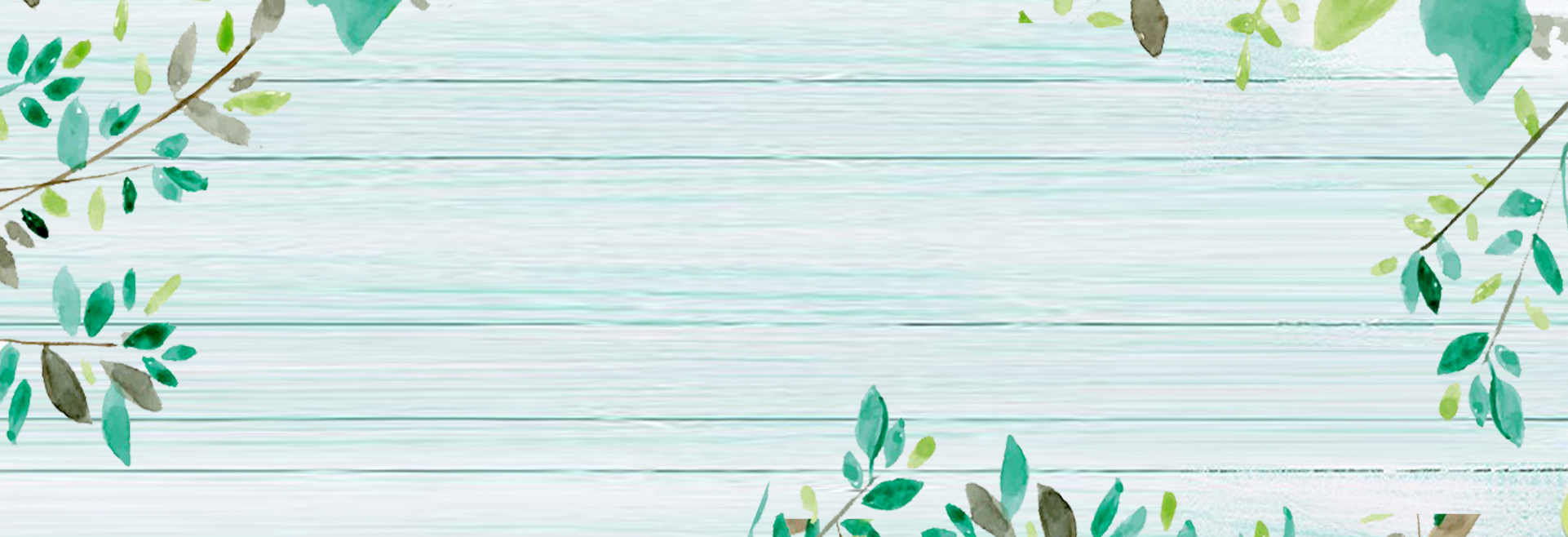 Part 03
课题研究的进展
The Research Progress
课题研究的进展
03
The Research Progress
编辑标题
编辑标题
点击文本框即可进行编辑输入相关内容点击文本框即可进行编辑输入相关内容
点击文本框即可进行编辑输入相关内容点击文本框即可进行编辑输入相关内容
add your title here
编辑标题
编辑标题
点击文本框即可进行编辑输入相关内容点击文本框即可进行编辑输入相关内容
点击文本框即可进行编辑输入相关内容点击文本框即可进行编辑输入相关内容
课题研究的进展
03
The Research Progress
点击文本框即可进行编辑输入相关内容点击文本框即可进行编辑输入相关内容点击文本框即可进行编辑输入相关内容点击文本框即可进行编辑输入相关内容
add your title here
add your title here
PowerPoint offers word processing, outlining, drawing, graphing, and presentation management tools all designed to be easy to use and learn.
点击文本框即可进行编辑输入相关内容点击文本框即可进行编辑输入相关内容点击文本框即可进行编辑输入相关内容点击文本框即可进行编辑输入相关内容
课题研究的进展
03
The Research Progress
add your title here
add your title here
add your title here
编辑标题
编辑标题
编辑标题
点击文本框即可进行编辑输入相关内容点击文本框即可进行编辑输入相关内容
点击文本框即可进行编辑输入相关内容点击文本框即可进行编辑输入相关内容
点击文本框即可进行编辑输入相关内容点击文本框即可进行编辑输入相关内容
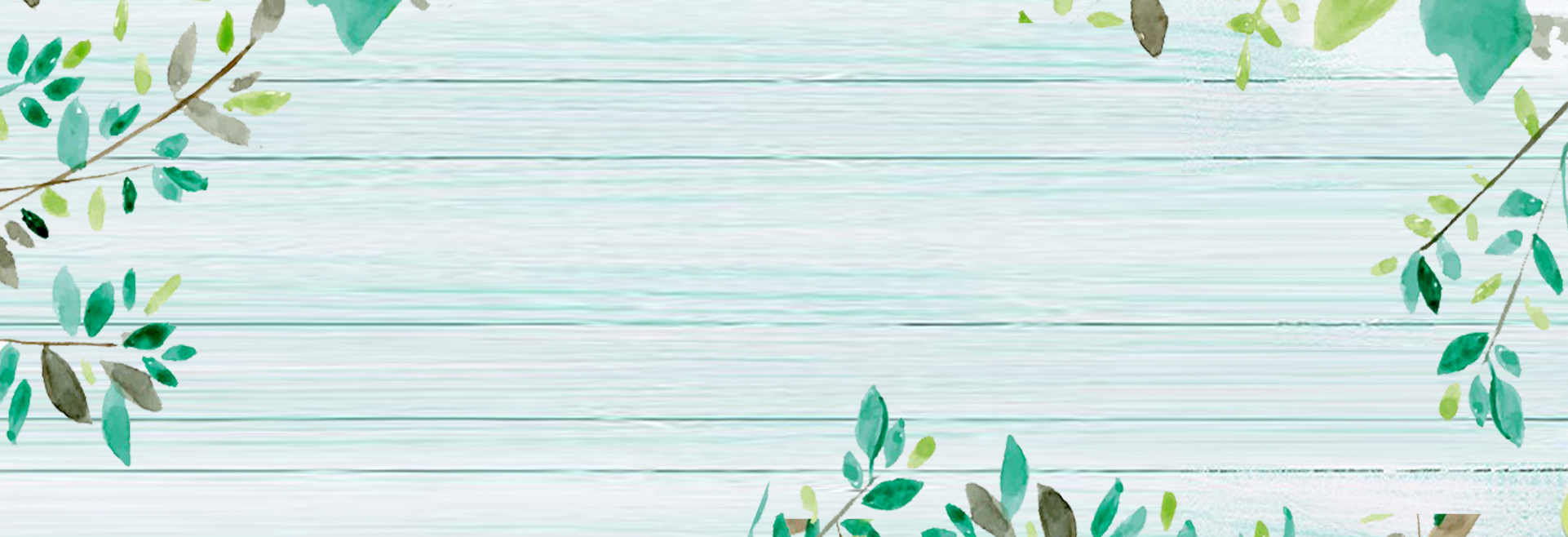 Part 04
课题实践的可行性
The Difficulty Of Practice
课题实践的可行性
04
The Difficulty Of Practice
编辑标题
Step 1
点击文本框即可进行编辑输入相关内容点击文本框即可进行编辑输入相关内容
编辑标题
Step 2
点击文本框即可进行编辑输入相关内容点击文本框即可进行编辑输入相关内容
编辑标题
Step 3
点击文本框即可进行编辑输入相关内容点击文本框即可进行编辑输入相关内容
编辑标题
点击文本框即可进行编辑输入相关内容点击文本框即可进行编辑输入相关内容
Step 4
课题实践的可行性
04
The Difficulty Of Practice
编辑标题
点击文本框即可进行编辑输入相关内容点击文本框即可进行编辑输入相关内容点击文本框即可进行编辑输入相关内容点击文本框即可进行编辑输入相关内容
PowerPoint offers word processing, outlining, drawing, graphing, and presentation management tools all designed to be easy to use and learn.
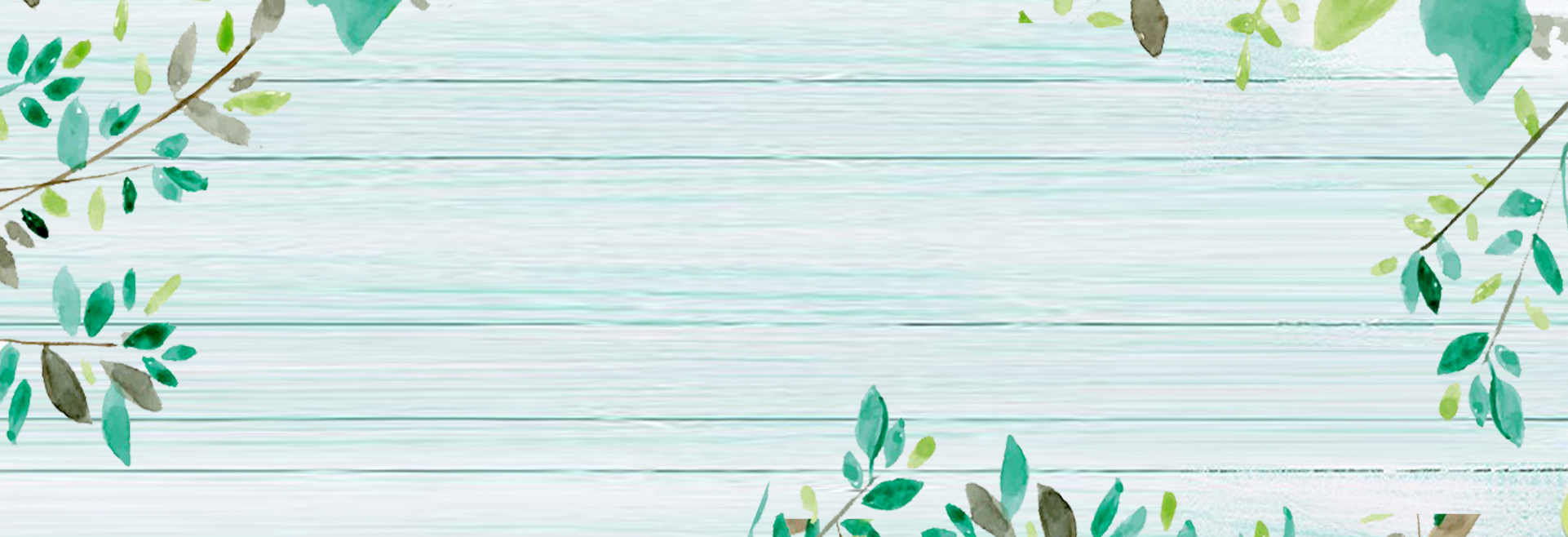 Part 05
课题研究的结论
The Conclusion Of Study
课题研究的结论
05
The Conclusion Of Study
点击文本框即可进行编辑输入相关内容点击文本框即可进行编辑输入相关内容点击文本框即可进行编辑输入相关内容点击文本框即可进行编辑输入相关内容
01
点击文本框即可进行编辑输入相关内容点击文本框即可进行编辑输入相关内容
02
点击文本框即可进行编辑输入相关内容点击文本框即可进行编辑输入相关内容
PowerPoint offers word processing, outlining, drawing, graphing, and presentation management tools all designed to be easy to use and learn.
点击文本框即可进行编辑输入相关内容点击文本框即可进行编辑输入相关内容
03
点击文本框即可进行编辑输入相关内容点击文本框即可进行编辑输入相关内容点击文本框即可进行编辑输入相关内容点击文本框即可进行编辑输入相关内容
点击文本框即可进行编辑输入相关内容点击文本框即可进行编辑输入相关内容
04
THANK YOU
欢迎各位老师指导